INTELIGENCIA ARTIFICIAL EN EL DESEMPEÑO DE LOS ESCOLARES DE UNA INSTITUCIÓN EDUCATIVA
Claudia Gómez*, Julieta Álvarez, Nelson Ortiz, Víctor Ríos, Manuela Salazar, Gustavo Castro, Malena Hernández, Yolima González, Mario Calle.
Estudiante cgomez_ 20@uajs.edu.co 
Facultad de ciencias de la salud, UAJS, Cra. 21 No. 25-59 Sincelejo Colombia

1.
xxxxxxx
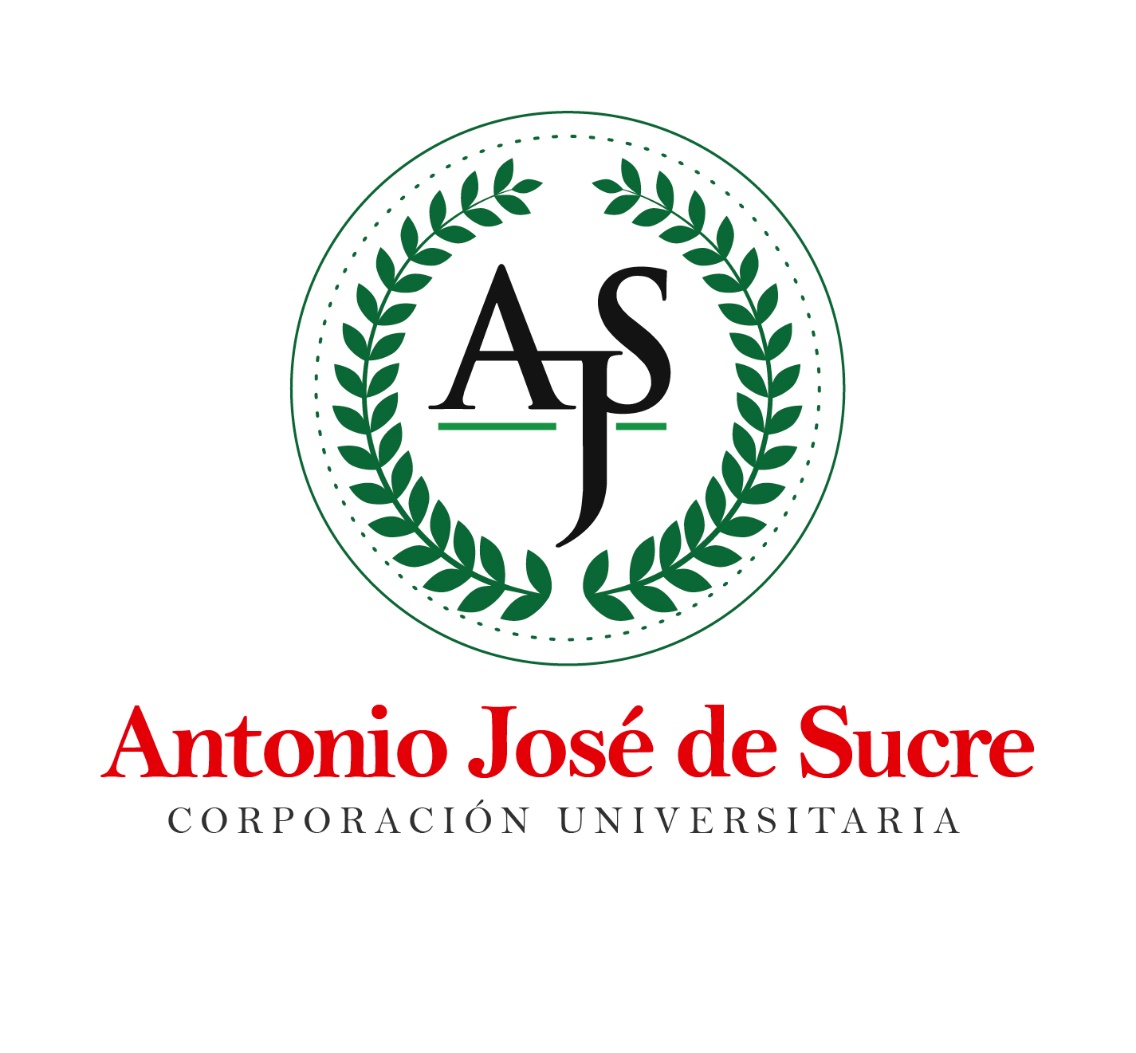 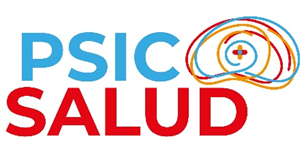 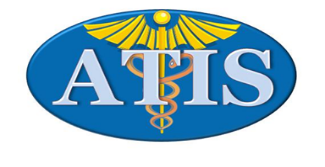 dddd
1. Introducción
2. Metodología
xxxxxx
5. Referencias
3. Resultados
nnnnnnn
4. Conclusiones
1. Arredondo G, C., & González, J. (2009). Tecnología y Humanización de los Cuidados. Una mirada desde la Teoría de las Relaciones Interpersonales. Index Enferm, Vol 18 No 2. 2. 2. Gallardo, OFJ et al. (2019). “Vértigo posicional paroxístico benigno: el vértigo que todos debemos conocer”. En: Anales de la Asociación Médica del Hospital ABC 64.4, págs. 281-289. doi: 10.35366/BC194I.
3. Martens, Camilla et al. (2020). “Treatment of horizontal canal BPPV—a randomized sham-controlled trial comparing two therapeutic maneuvers of different speeds”. En: Laryngoscope Investigative Otolaryngology 5.4, págs. 750-757. doi: https://doi.org/10.1002/lio2.420. url: https://onlinelibrary.wiley.com/doi/abs/10.1002/lio2.420.
4. Nájera, Casado (2018). ¿Qué relación hay entre la ATM y los mareos? url: http://www.fisiocasadonajera.com/blog/98-que-relacion-hay-entre-la-atm-y-los-mareos. Nestares. Teresa et al. (2017). “Factores de riesgo relacionados con los hábitos de vida en pacientes con patología osteomuscular”. En: Nutrición Hospitalaria 34.2, págs. 444-453. 
5. Ramos, Phoebe et al. (2020). “Vértigo posicional paroxístico benigno: Factores de riesgo asociados y eficacia de las maniobras de reposición”. En: Revista de Otorrinolaringología y Cirugía de Cabeza y Cuello 80.1, págs. 19-27.5.